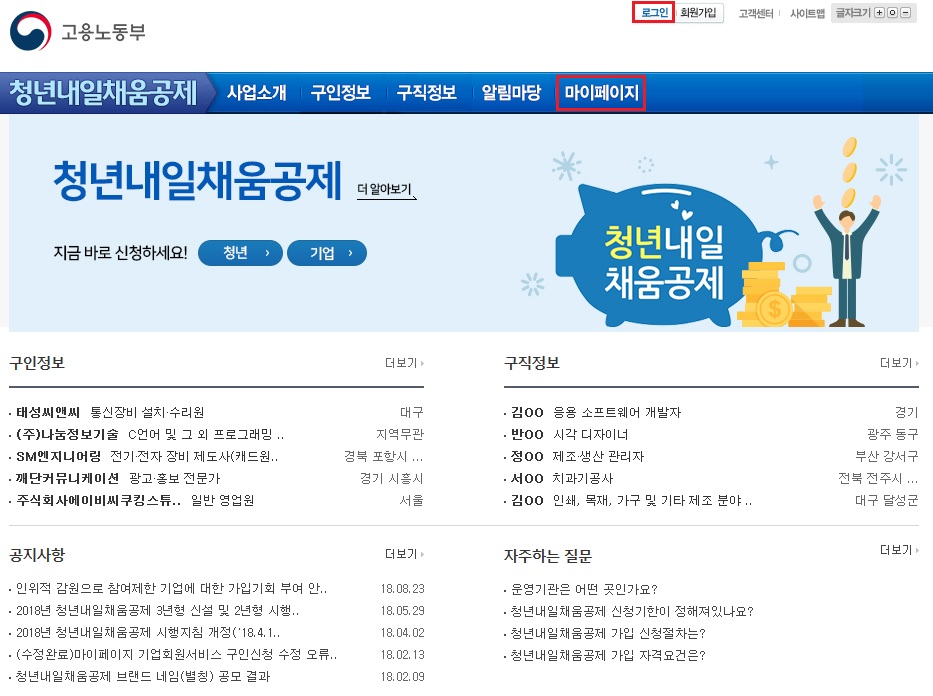 ➀
➁
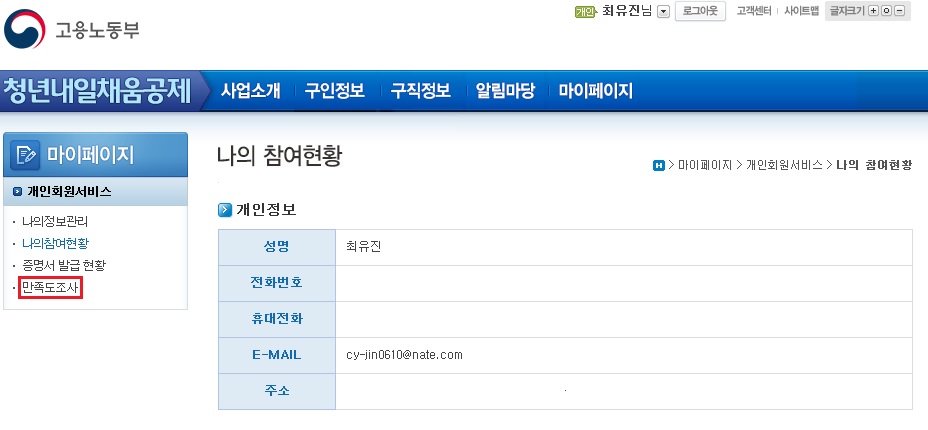 055-603-2360
055-603-2360
만족도조사 클릭 후 
구직인증번호 클릭!!!
경상남도 창원시 의창구 신월동 532번길 50